Fold your paper
Right side
Left side
Write the concrete item you see/that is listed
Write at least one non-concrete   thing/idea that item could symbolize
Item #1
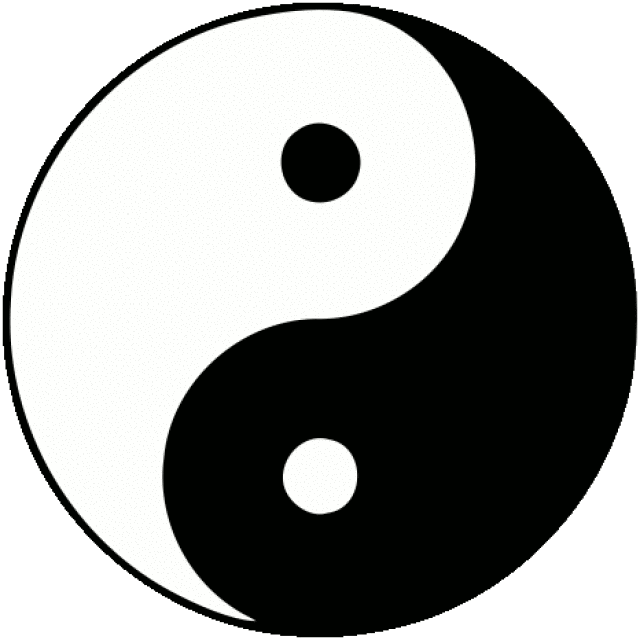 Item #2
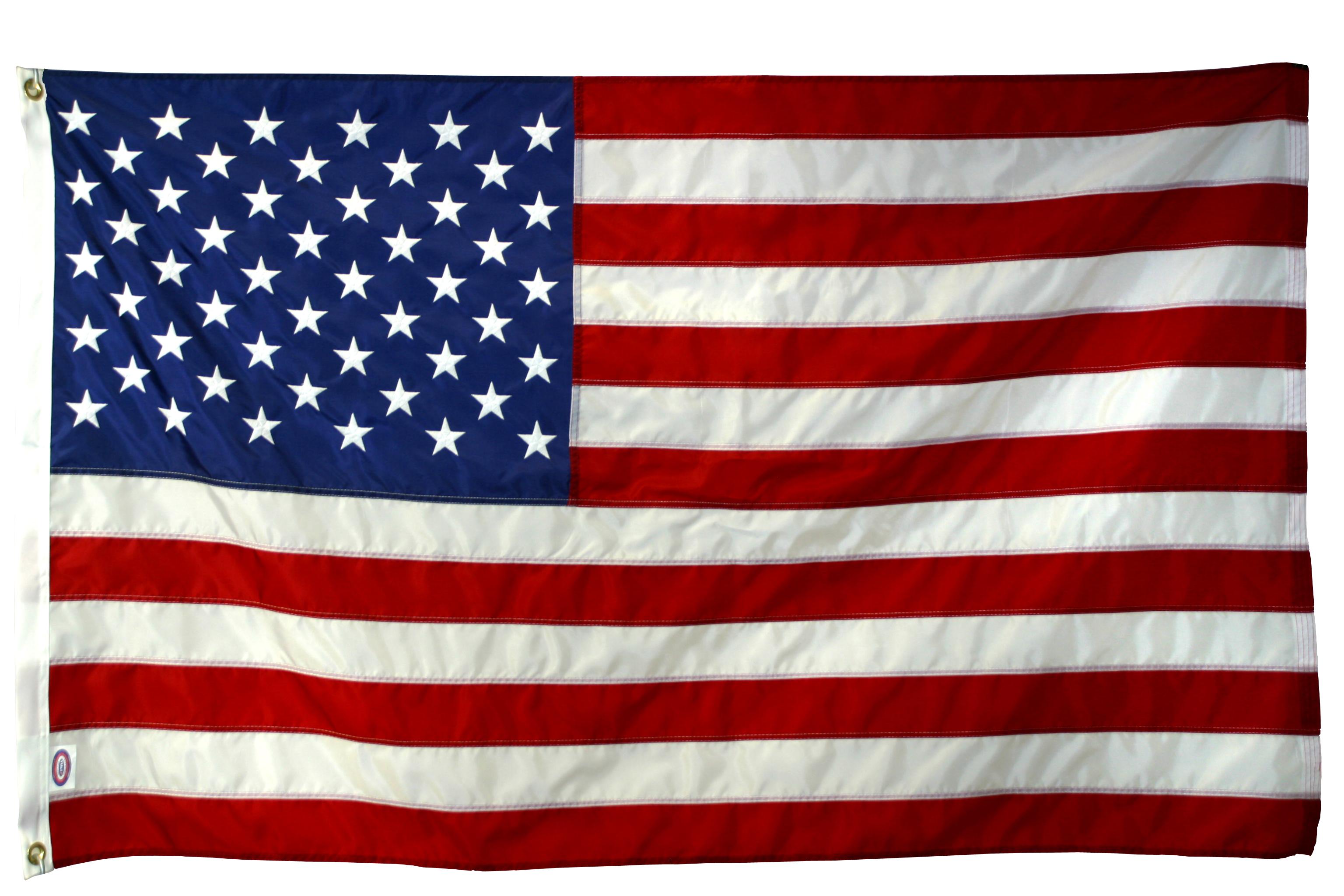 Item #3
Red
Item #4
Sunrise
Item #5
An open/closed door
Item #6
Roses
* Does the color matter?
Item #7
Wind & storms
Item #8
Winter
Item #9
An apple
Item #10
A candle